複数のユニットを必要に応じて組み合わせ構築したプログラム
福井県造形教育研究会
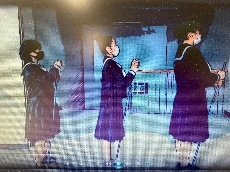 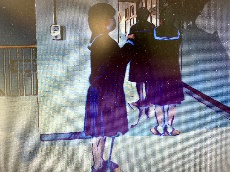 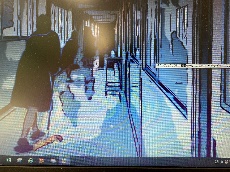 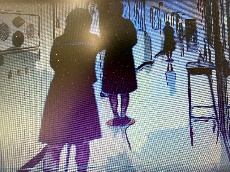 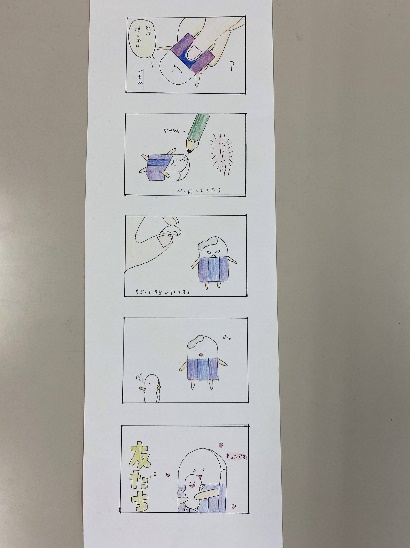 題材全体の流れ
②アニメーションの４つの手法を知る
（教科書-日文高校生の美術１ｐ94～95）
転写・彩色
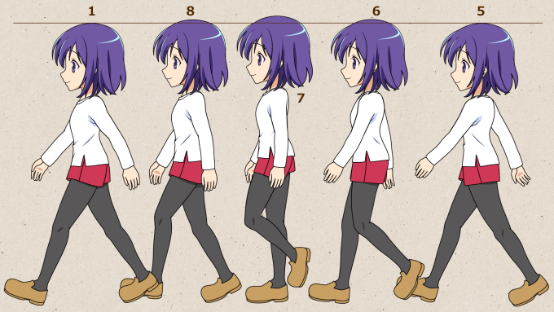 ③絵コンテ制作
４～５コマで話を作る
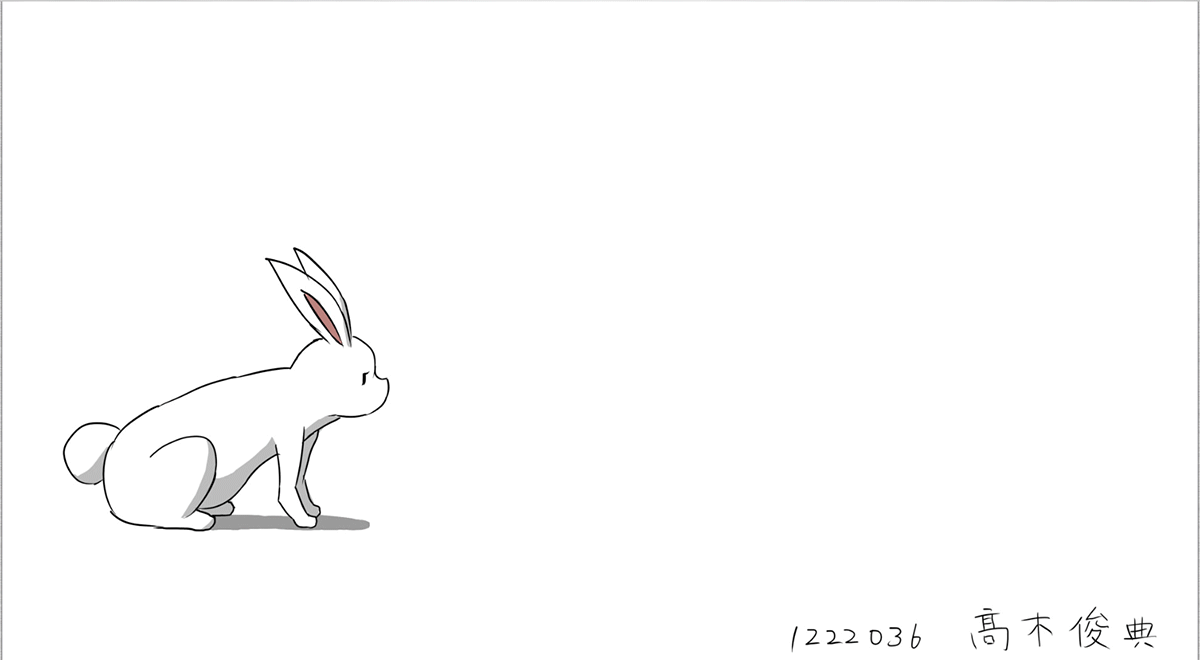 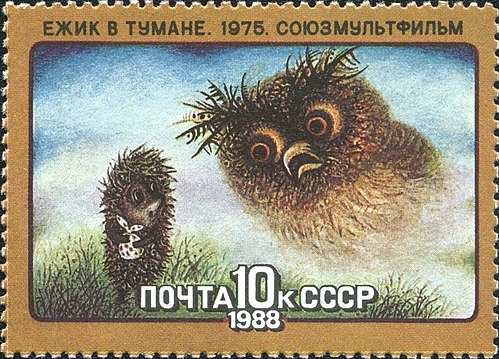 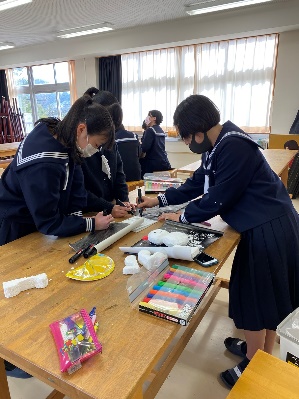 ④３人グループになり、作品の構想を練り上げる
①いろいろなアニメーション作品を見てみよう
メタモルフォーゼ（変形）
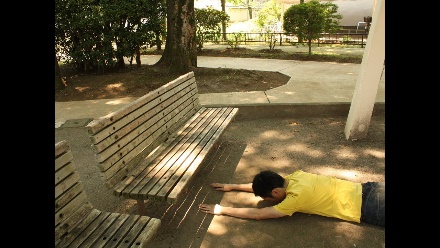 ⑤写真を撮る
切り紙アニメ
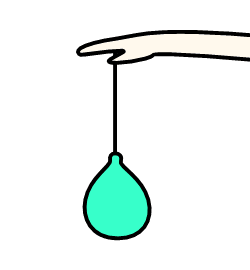 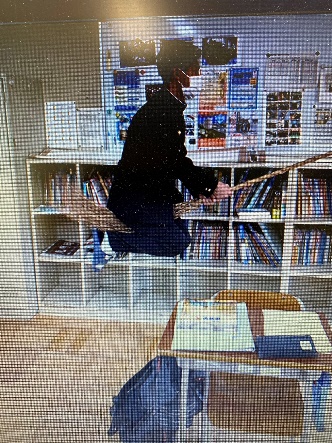 ピクシレーション（実写のコマ撮り）
手法を理解することから、自分やグループの主題生成につなげていく
ふさわしい表現を考えて制作の見通しを立てる
壁三面和紙ボード
ループ
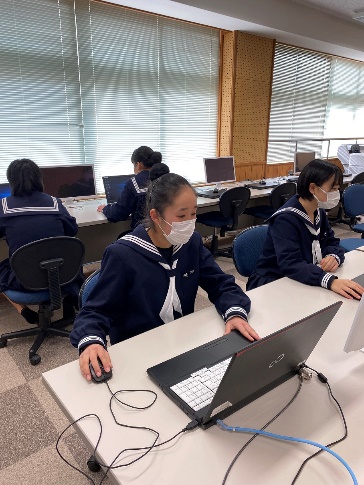 ⑥編集して音楽も入れよう
見慣れていたアニメーションを作ってみて、制作する側の視点に立つことができた
グループでの制作を通して個人のときより表現の幅が広がった